Engineering challenges: 
How strong is a shape?
Introduction:
An egg can be shattered easily but it can also withstand huge pressure if it is applied in the right way.

A single sheet of paper can be torn quite easily but a phone book is very hard to tear in half. By changing the shape and arrangement of the paper we can change the properties of the paper and make it stronger or more stable.

The difference in each case is the way the material is shaped.

There are lots of ways we can change the shape of the paper to make it stronger. Here are just a few:

We can fold it into several layers to make longer thicker strips.

We can bend the folded layers into different shapes (square, triangle, circle, spiral)

We can roll it up into sticks and use the sticks to make structural support.
Questions to answer:
Can we test how strong an egg is?


Can we make a structure out of paper that will hold your own body weight?
The First Experiment:

How strong is an egg?

We are going to put a lot of pressure on an egg and show that it isn’t going to break.

Lace your fingers together as shown in the picture.








Take an egg and put it into a plastic bag and very carefully put the egg horizontally in your hands so that the ends are pointing towards your palms like in the second picture









Squeeze the egg ends on by closing your hands around it. Does it break?
The egg isn’t fake, look at the demonstration that the scientist will do to show that they are real eggs – what might be making the egg strong?

Conclusions:






Can you think of any other structures that use their shape to make them strong?
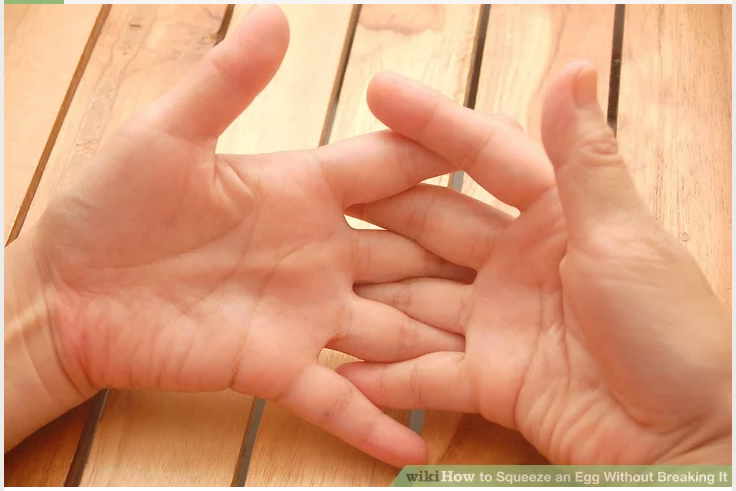 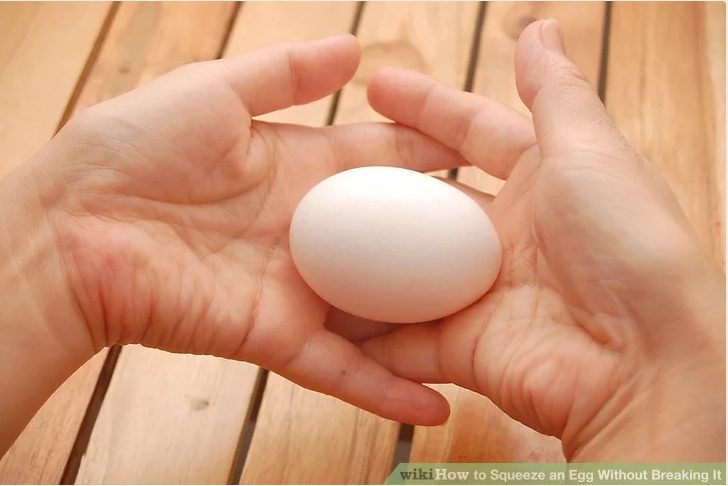 The Second Experiment:

First thing is to test different shapes. Take a piece of paper and fold it in half along the long edge, then fold it in half along the long edge again. Then do it again.










Fold this long strip into a square, a triangle, a circle or a spiral. 
Sellotape it in position if you want to but do not use too much sellotape.
Now apply force from different angles by pushing on your shape and see how the shape responds.
How strong is this shape? Where is it weak? How does it behave?






Does the size of your shape make a difference?
If your shape is half the size, is it stronger or weaker?


Try rolling up a piece of paper to make a straw – Is this better or worse than the folded strip?


Now, decide which shapes you are going to use and try and solve the following problems:


Can you create a structure that will hold you off the ground by 5cm without bending or breaking? (you are not allowed to use just a pile of paper)



How tall can you make a structure from a single sheet of paper that will stand up by its self?
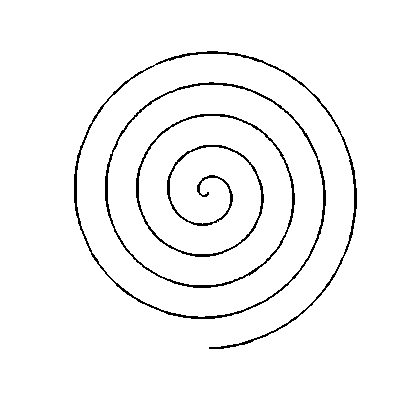 Conclusions:

Which shape was the strongest? Does this vary depending on how you applied your force.









What shapes did you use to lift yourself off the floor? Draw a picture of your creation.













How tall was the tower that you created? What shapes did you use to do this?
Are the shapes that you used for stability the same as the ones you used for weight bearing?






What else could we ask? (What question do you want to ask?)
How would we build a tower that had to hold a book using the fewest pieces of paper possible?
Do other materials become stronger when used in the same shapes as the paper we used?